Kako napravti digitalnE bilježnicE za učenike
16. rujna 2016.

                                                                Božana Tenji
OFFICE 365 za ŠKOLEomogućuje nam IZRADu digitalnih bilježnica
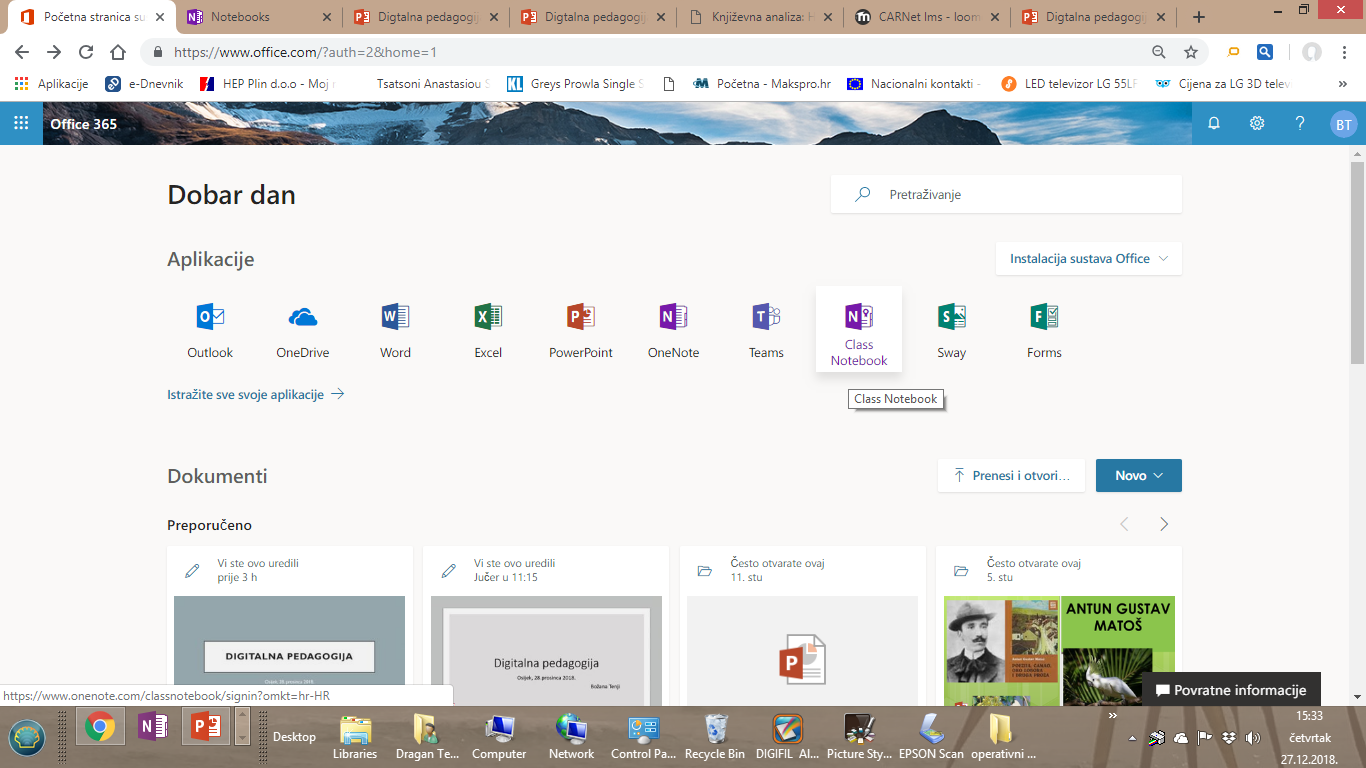 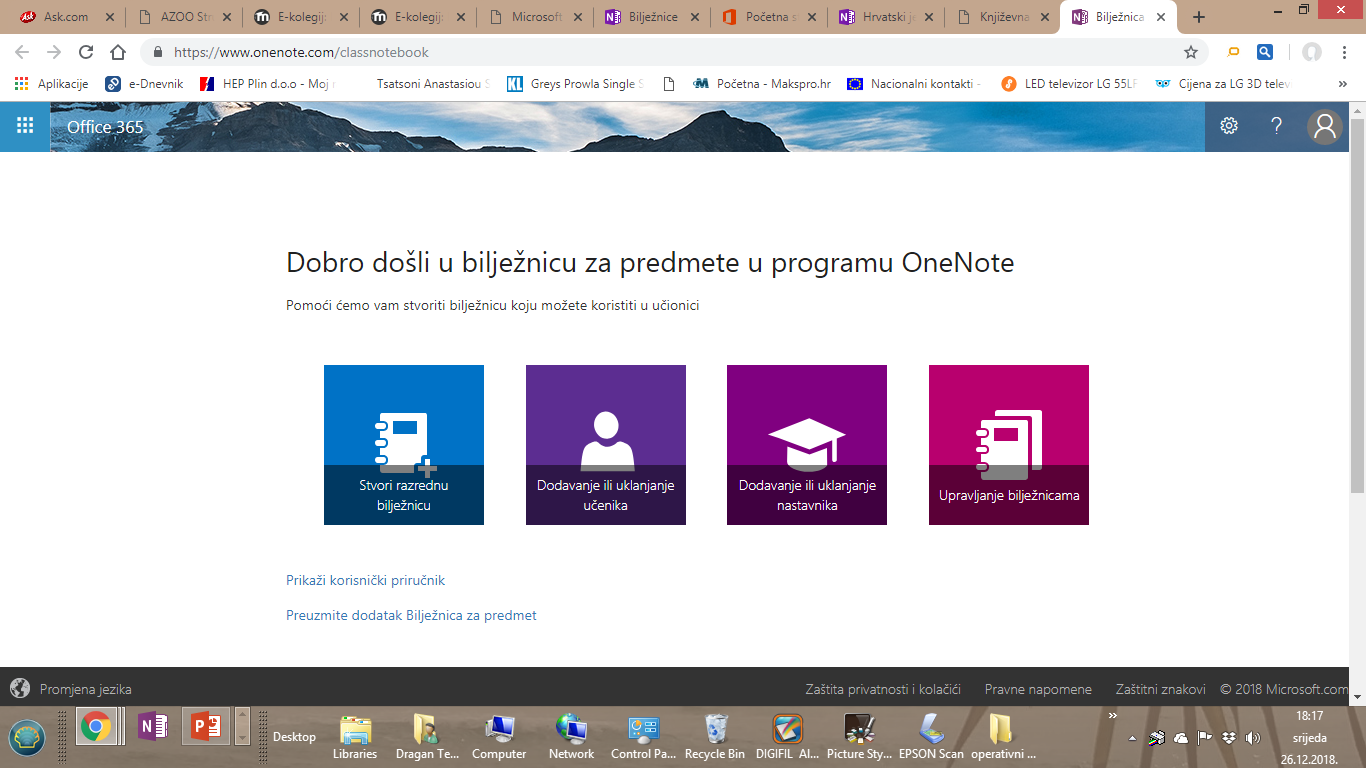 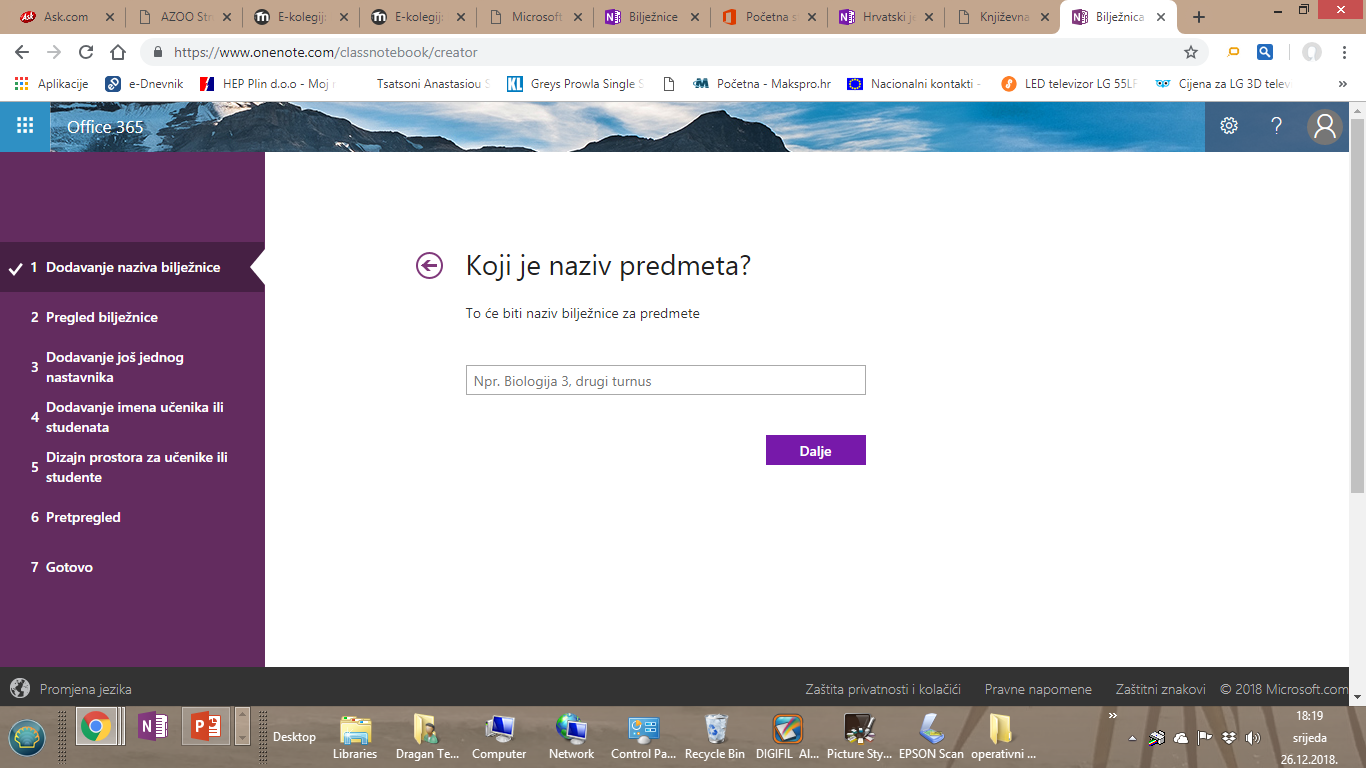 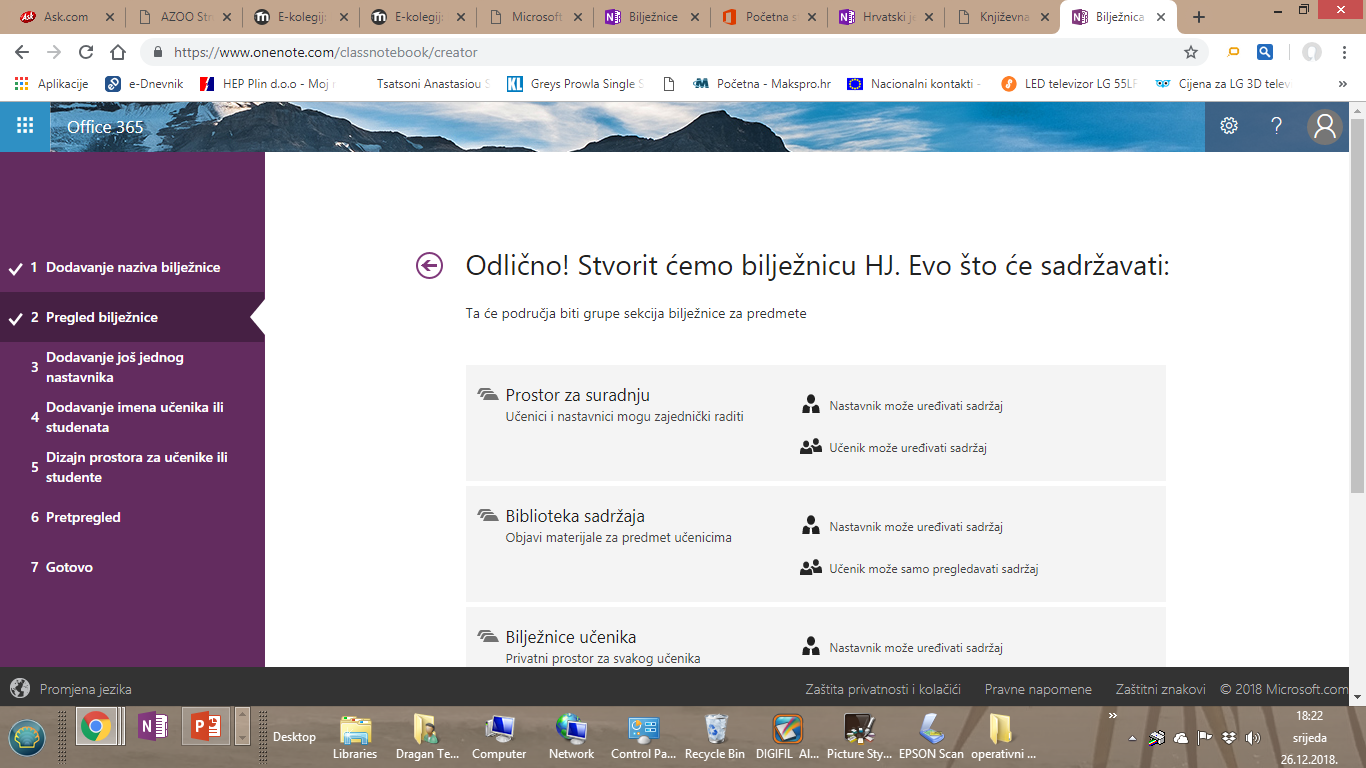 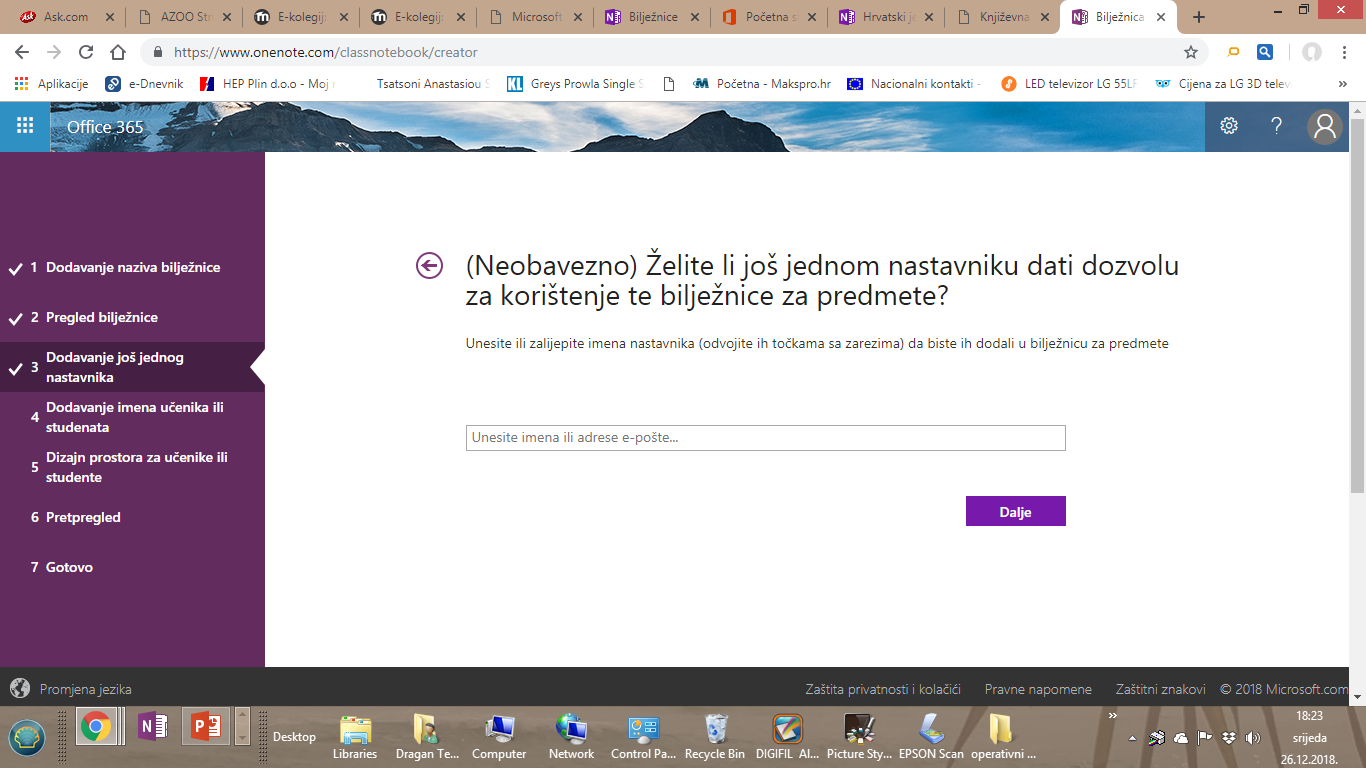 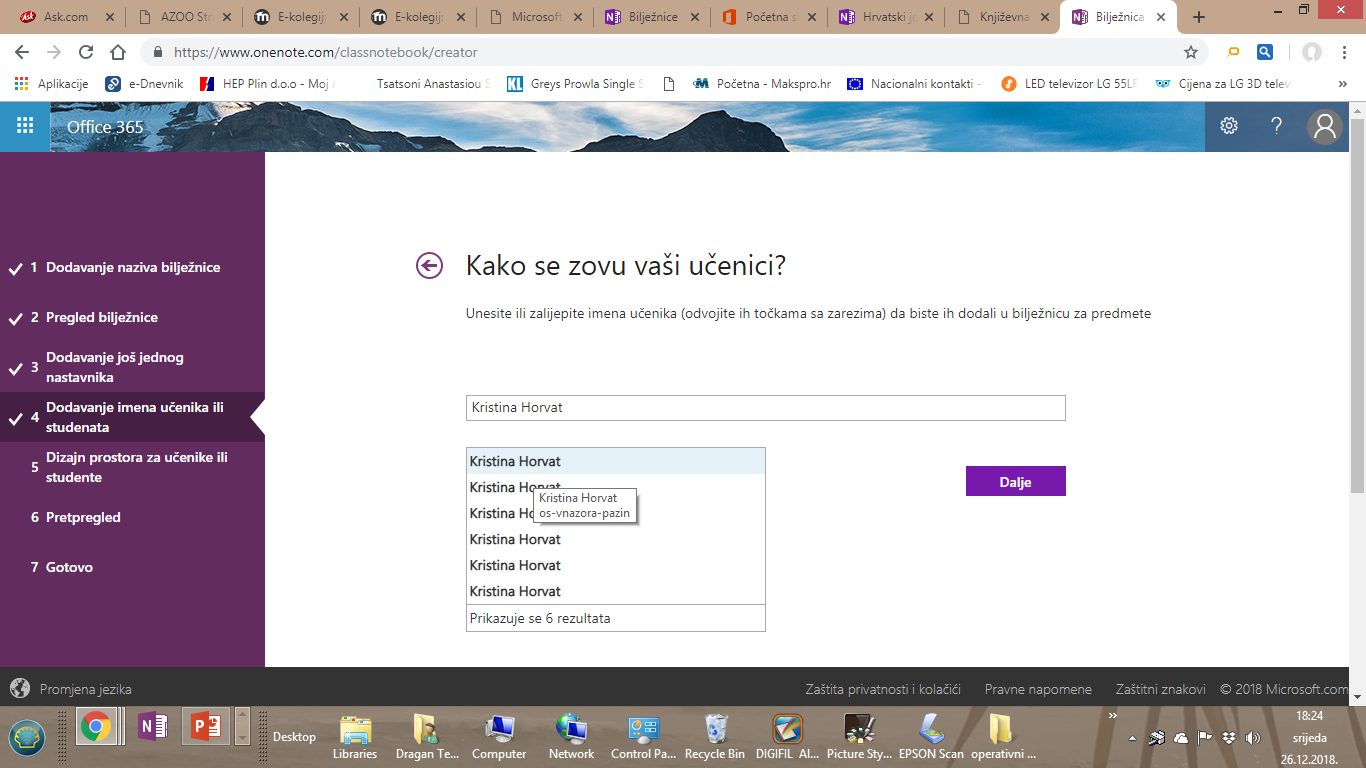 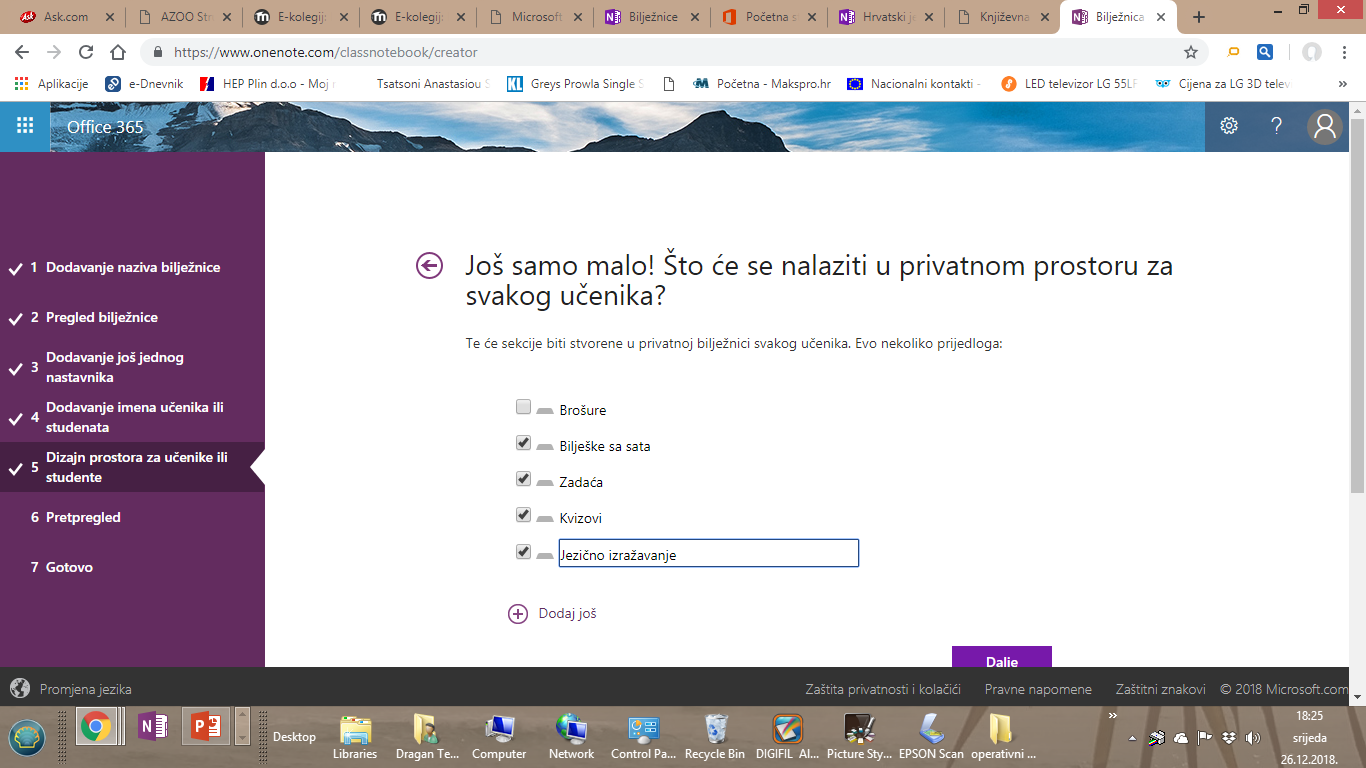 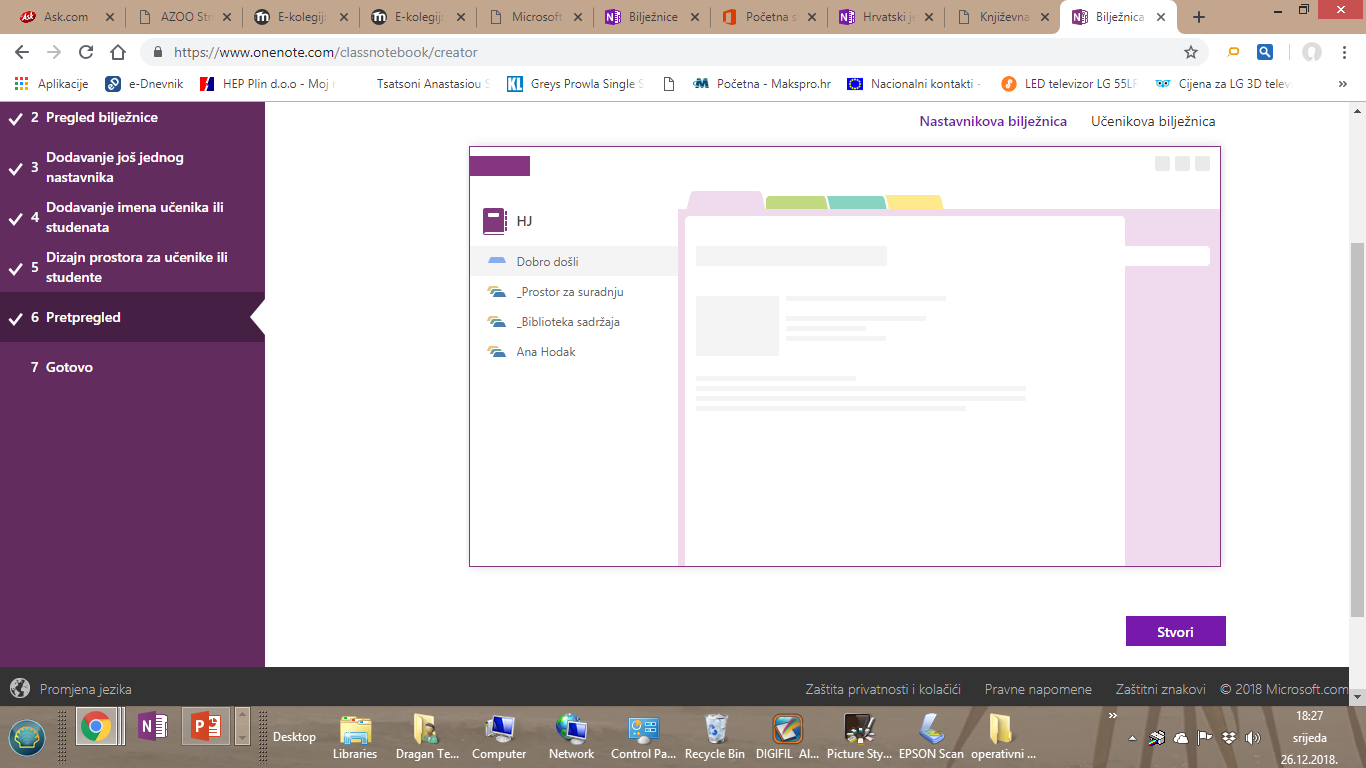 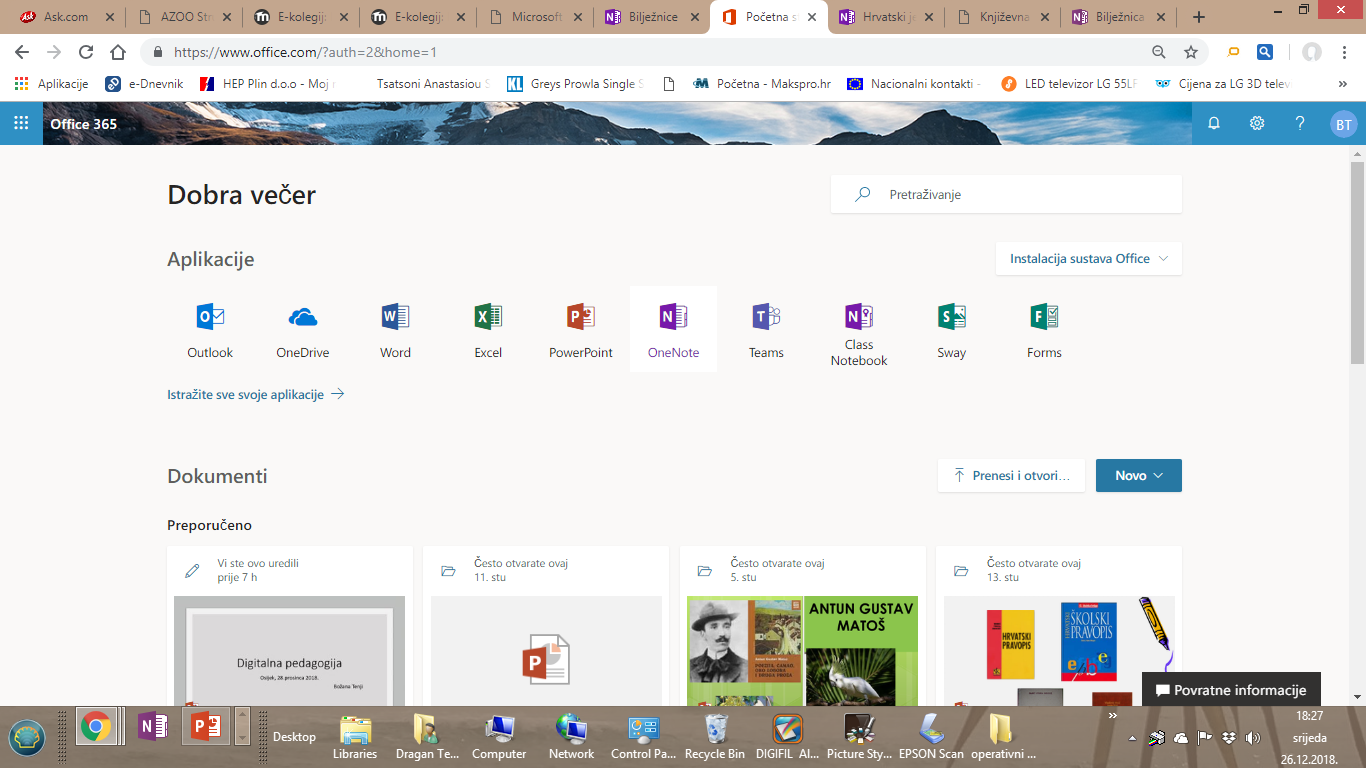 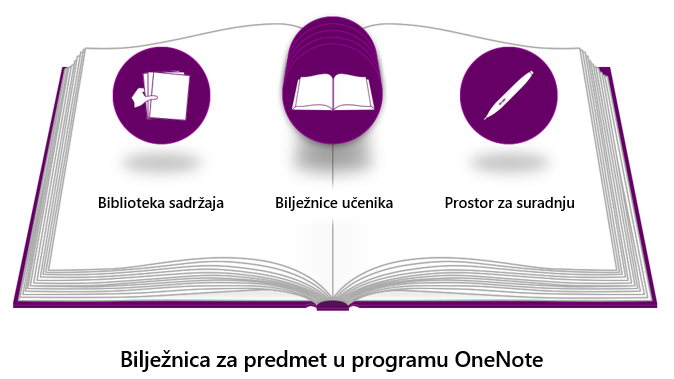 http://onenoteforteachers.com/en-US/Guides/Collaborating%20in%20the%20classroom%20with%20the%20OneNote%20Class%20Notebook%20Creator
Digitala bilježnica
 Bilježnica za predmet u programu OneNote organizirana je u tri dijela: 

Bilježnice učenika – privatne bilježnice koje zajednički koriste nastavnik i pojedinačni učenici. Nastavnici mogu pristupiti bilježnici svakog učenika, dok učenici mogu pristupiti samo vlastitoj. 
Biblioteka sadržaja – bilježnica namijenjena samo čitanju putem koje nastavnici mogu zajednički koristiti radne materijale s učenicima. 
Prostor za suradnju – bilježnica namijenjena svim slušateljima predmeta koja služi za zajedničko korištenje, organiziranje i suradnju.
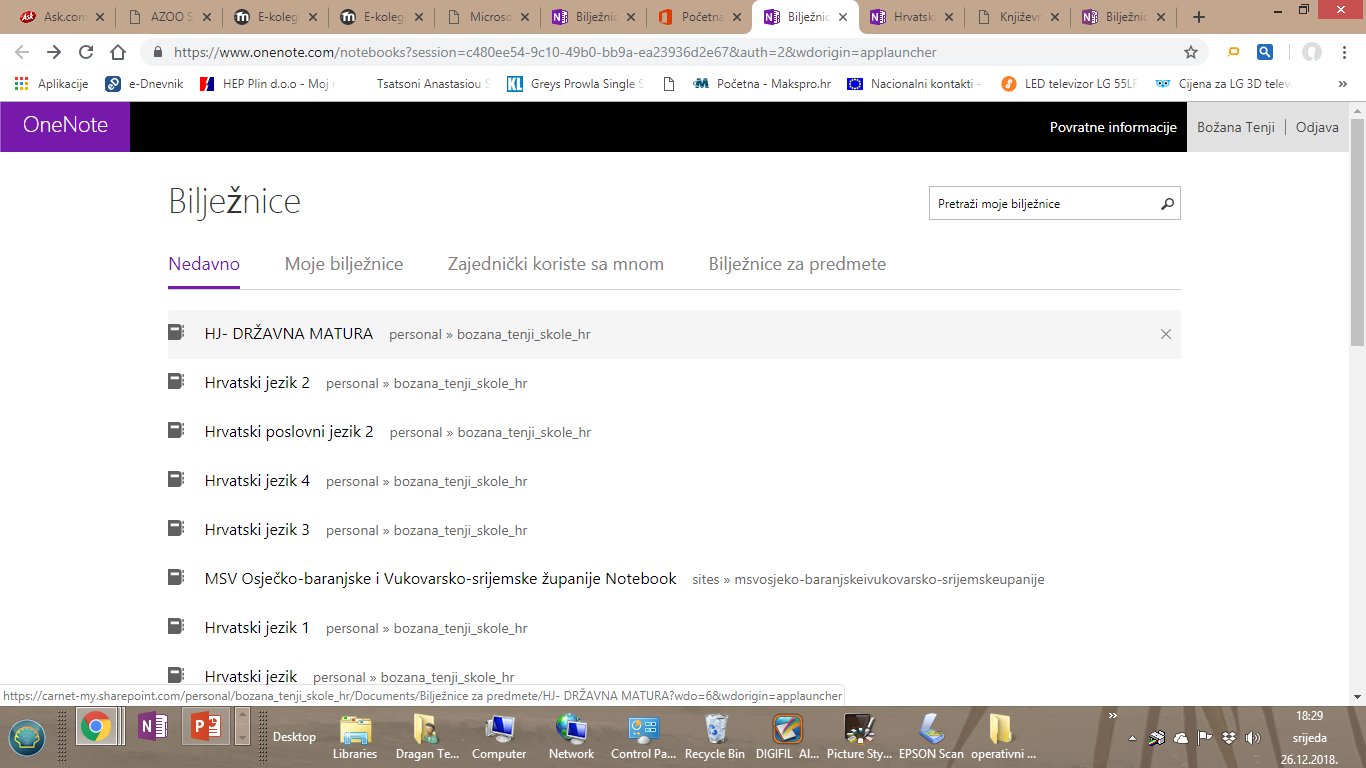 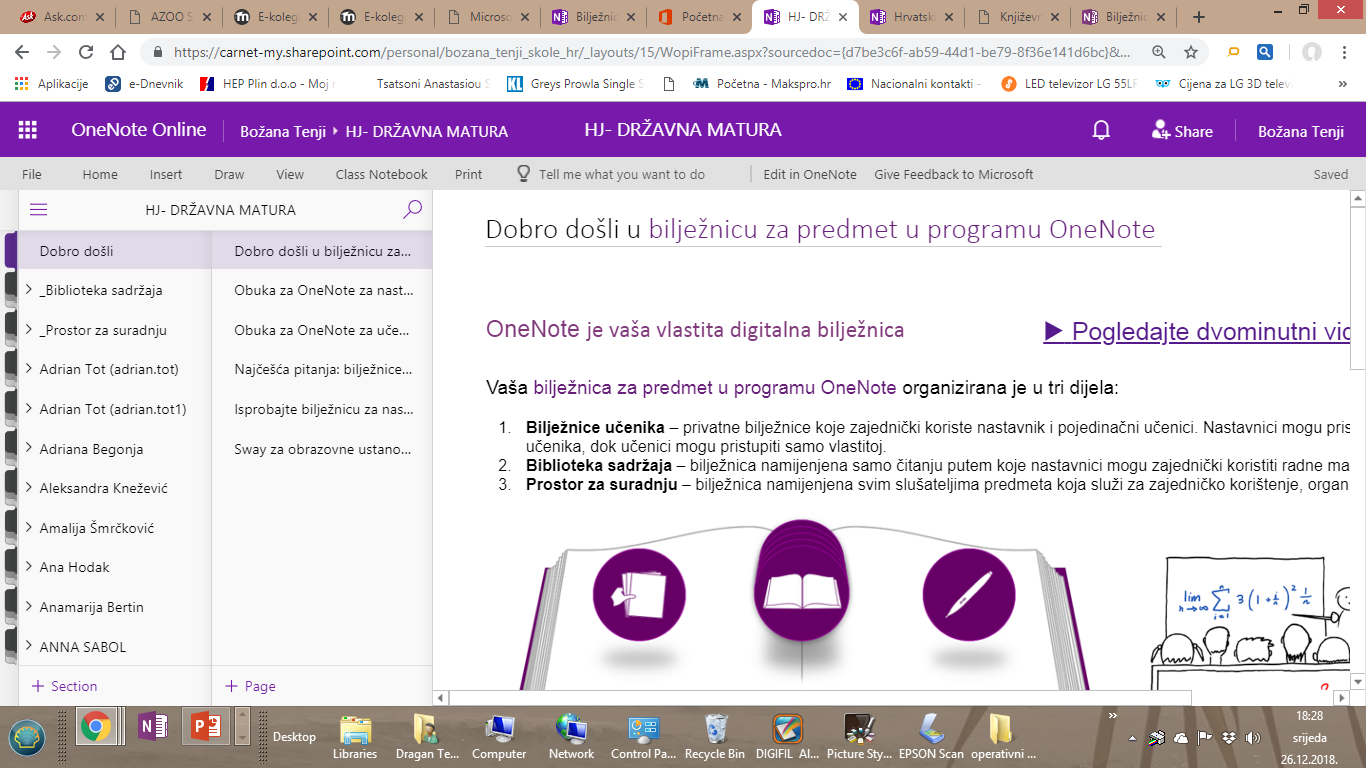 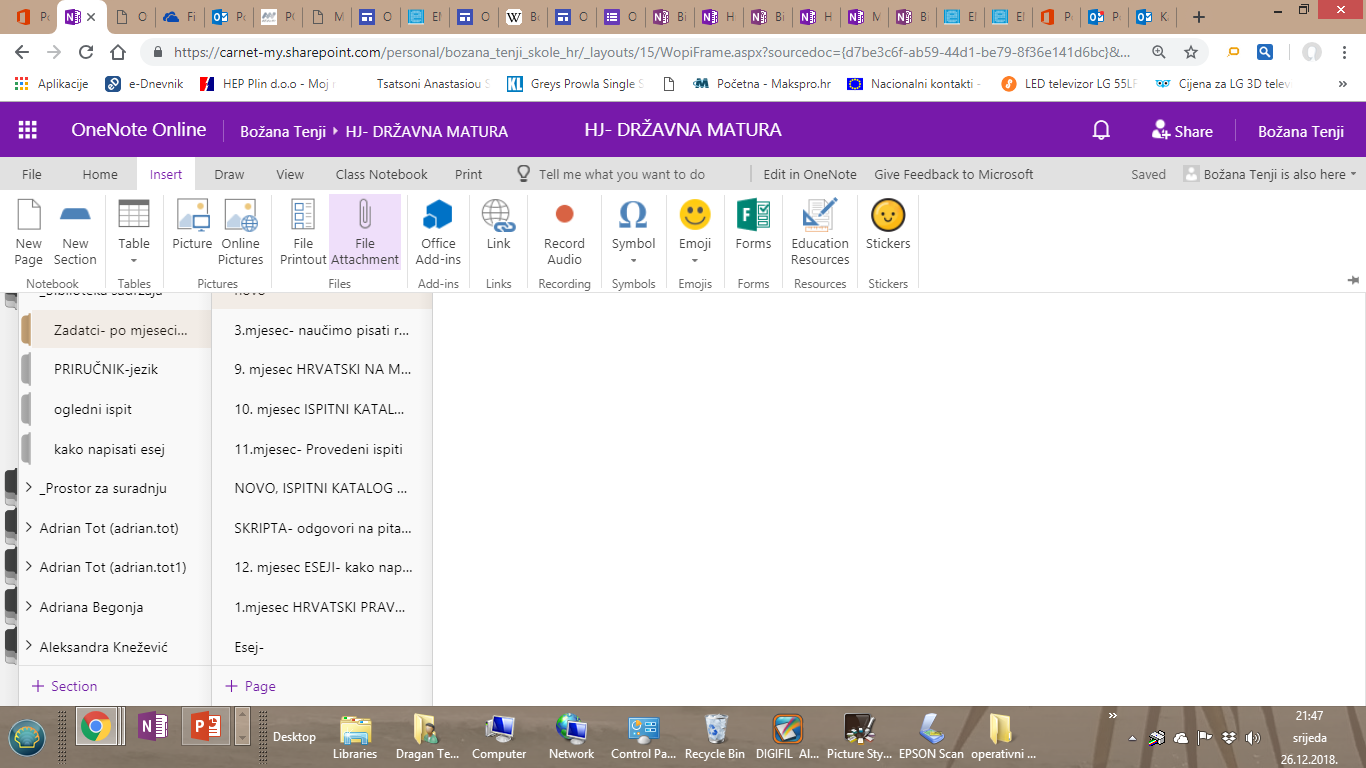 Za učenike po prilagođenom programu
moramo individualizirati nastavu
Za učenike s posebnim potrebama
prilagoditi nastavu potrebama učenika
Zaključak
Stvorimo digitalne bilježnice za sve svoje razrede i sve učenike jer nam one omogućuju postavljanje  individualiziranih sadržaja za svakoga učenika te bolju suradnju i formativno vrednovanje
Izvori:

 https://www.medijskapismenost.hr/ucitelji/
https://www.e-skole.hr/wp-content/uploads/2018/12/Strategija-digitalnog-sazrijevanja-cjeloviti-tekst.pdf
M. Šimunek:
INDIVIDUALIZACIJA NASTAVE PREMA ODGOJNO-OBRAZOVNIM POTREBAMA UČENIKA